TCT measurements with CHESS-1 chip  

I. Mandić et al., 
Jožef Stefan Institute, Ljubljana, Slovenia
ATLAS Strip CMOS regular meeting, 1st September 2015
1
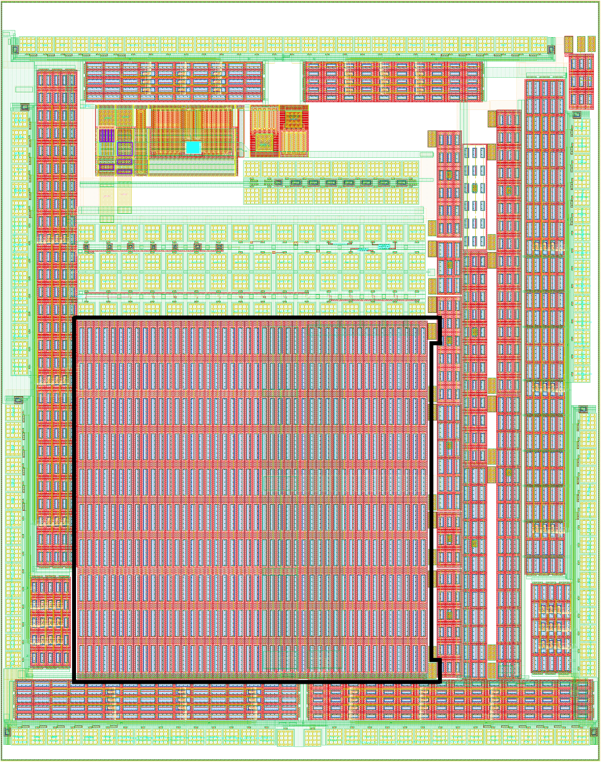 Top -TCT with passive pixel array on Chess 1

 measured with chip irradiated to 2e15 with neutrons
Substrate
Periphery
45 um
Signal
100 um
Chess1
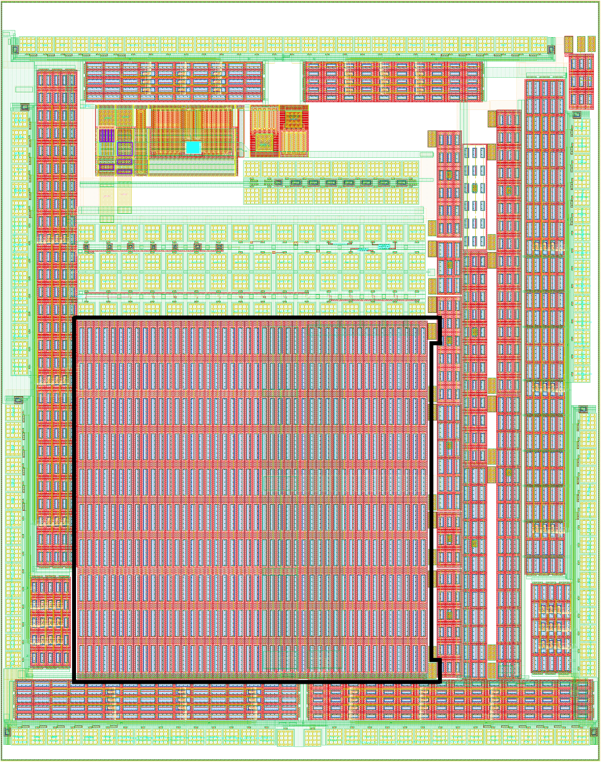 2
connections 
 narrow (FWHM  ~ 7 μm) laser beam directions
perimeter to HV
  (and readout)
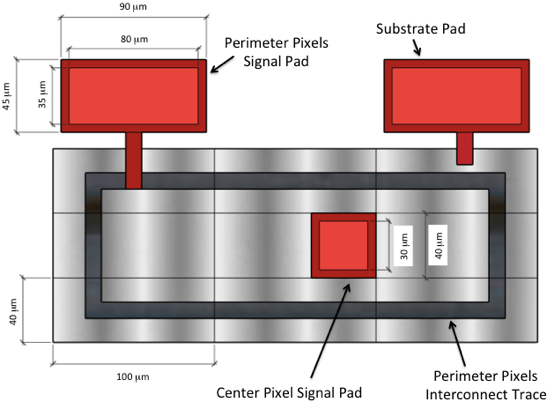 Chess1
Beam Edge-TCT
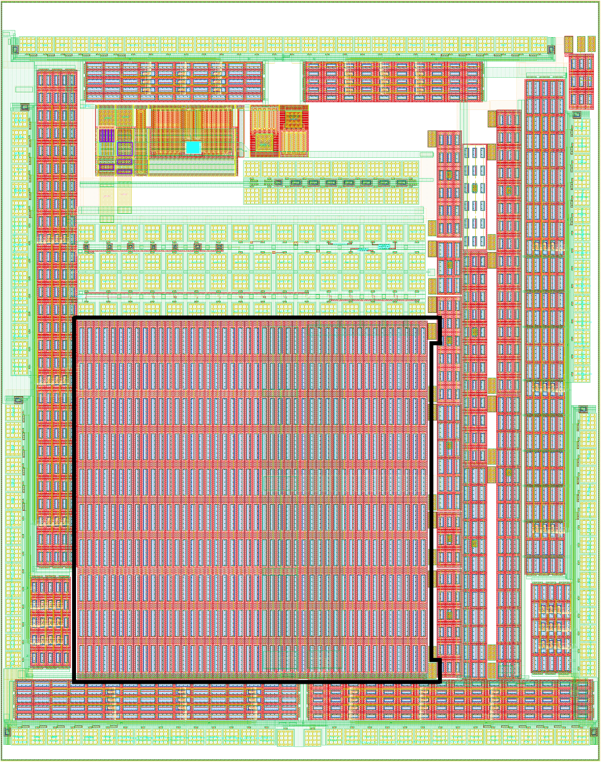 to ground
signal to HV and readout  via Bias-T
TOP TCT
Beam direction
Beam direction E-TCT
Beam direction 
Top- TCT
scope
HV
GND
substrate
3
Top TCT  

 all pixels (signal and periphery) 
  connected to readout, bias 120 V

plots show charge 
  (integral of the induced current pulse in 25 ns) 
  vs. laser beam position
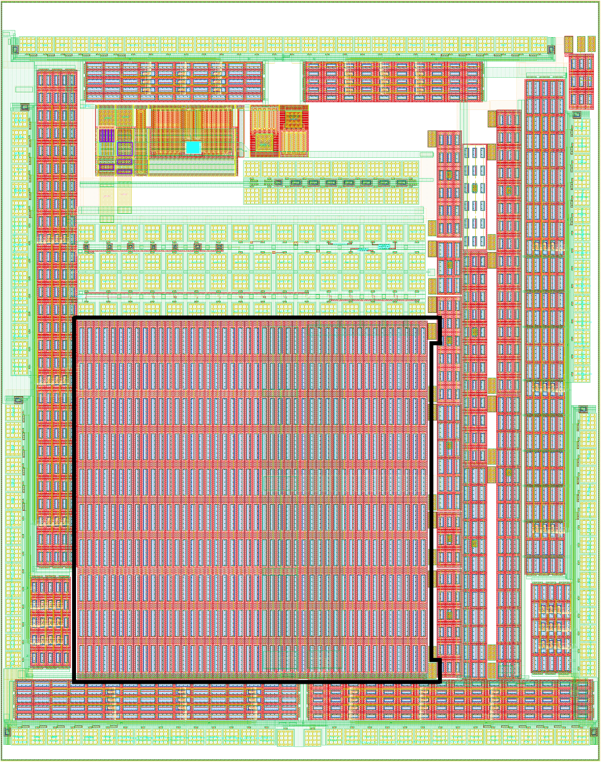 y
Substrate
x
Periphery
45 um
Signal
Metal
No metal
Same plot in lego version
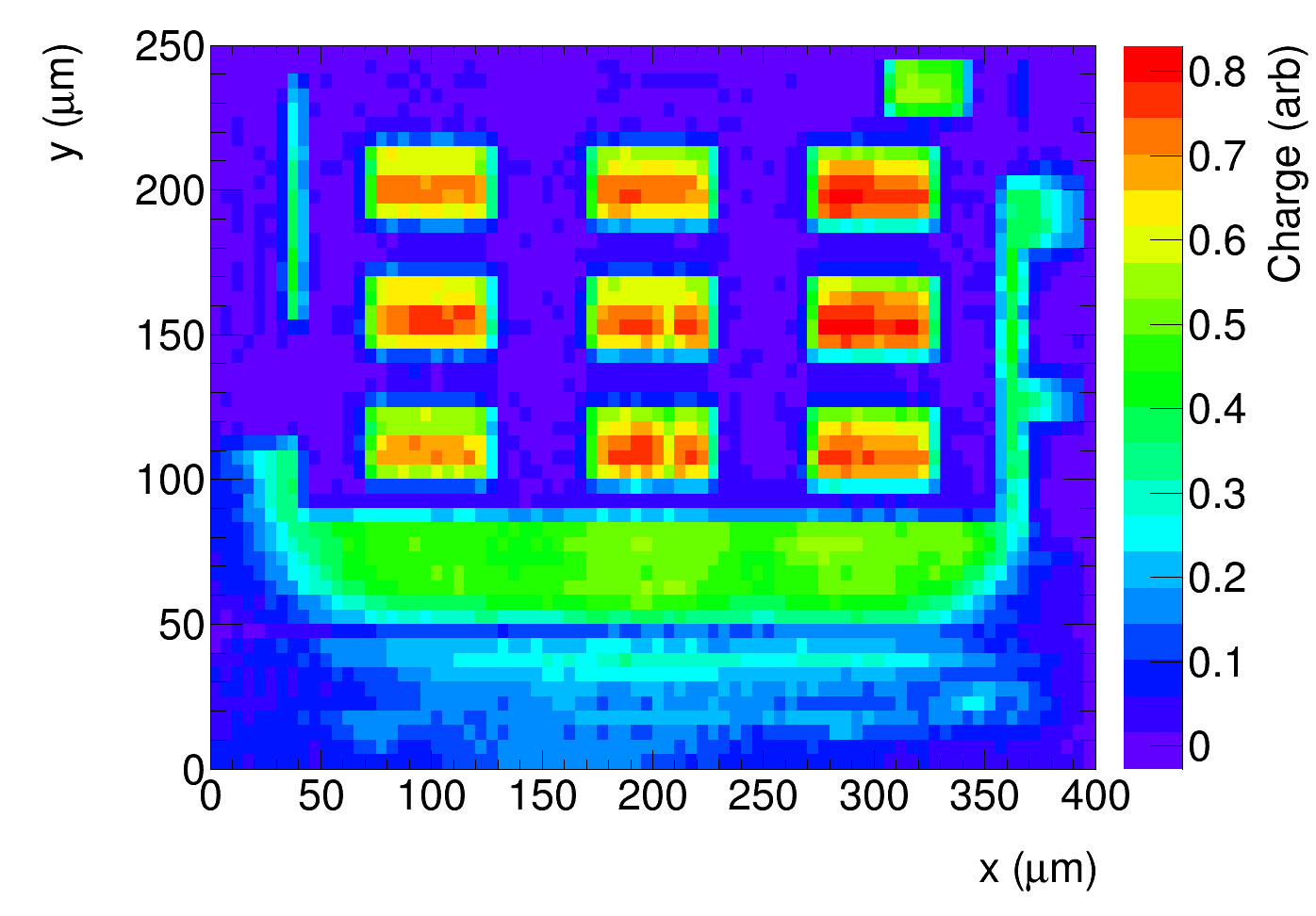 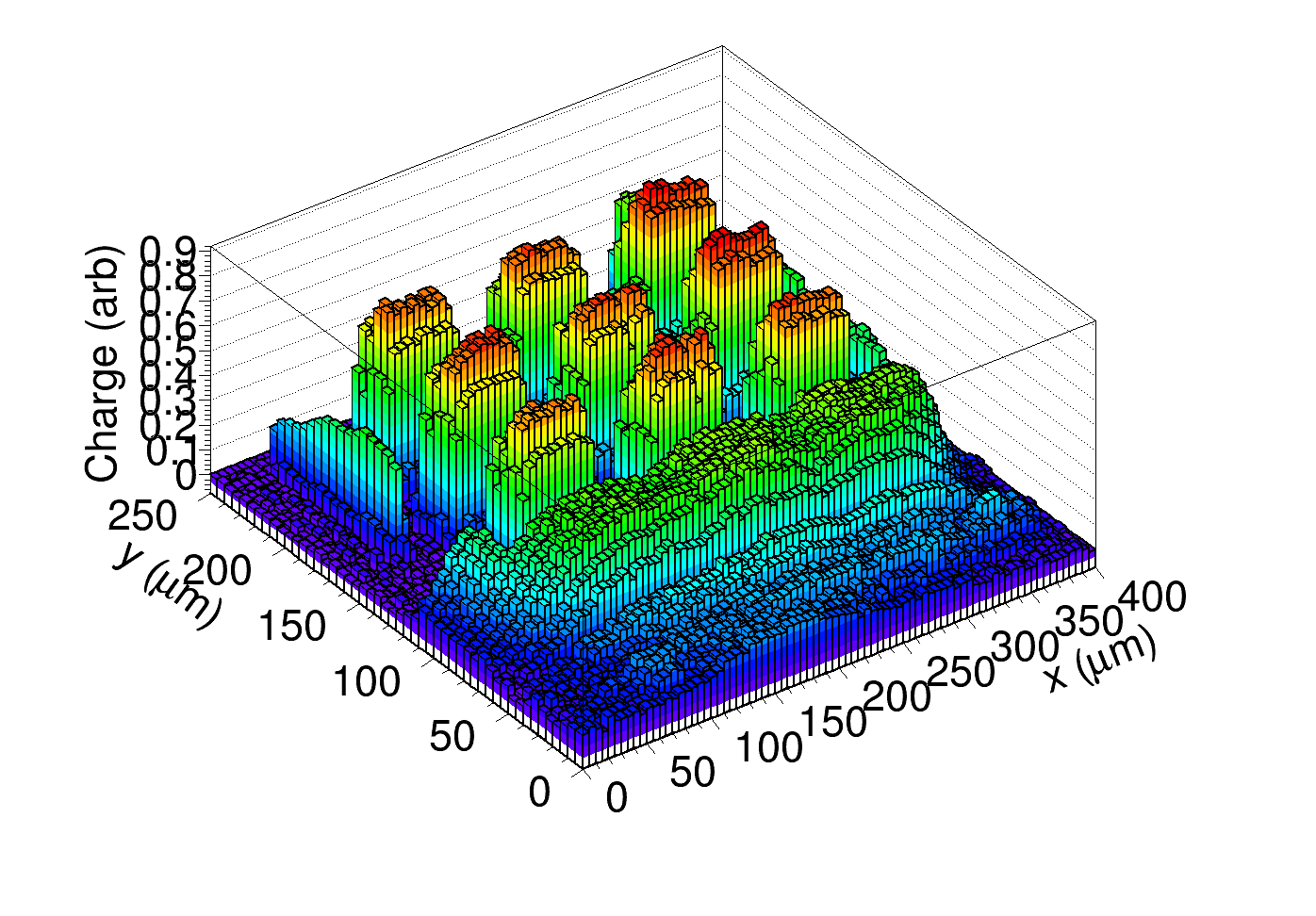 100 um
45 μm
Beam direction
100 μm
is this region part of the structure?
 not seen on the other side
4
Top TCT

all pixel read out
 only signal pixel read out
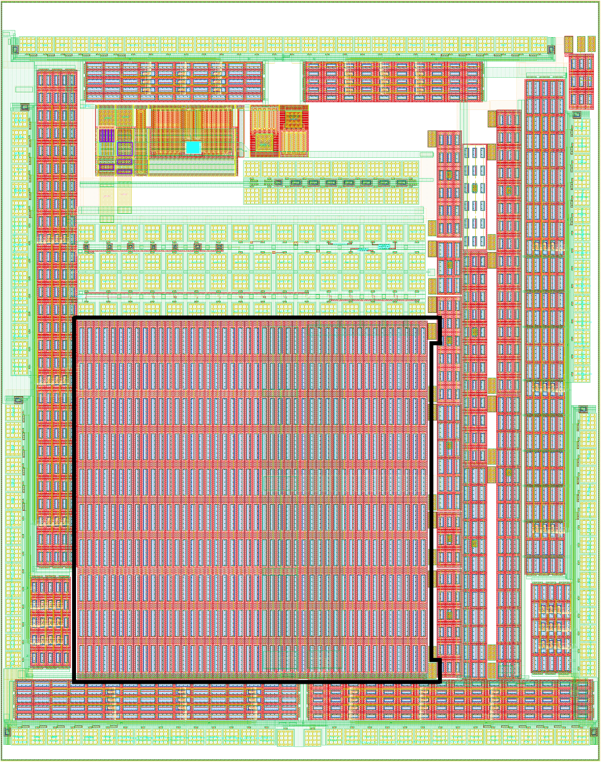 Substrate
Periphery
45 um
Signal
Only signal to readout: 
 (all pixels to  HV):
Periphery + signal to HV and readout
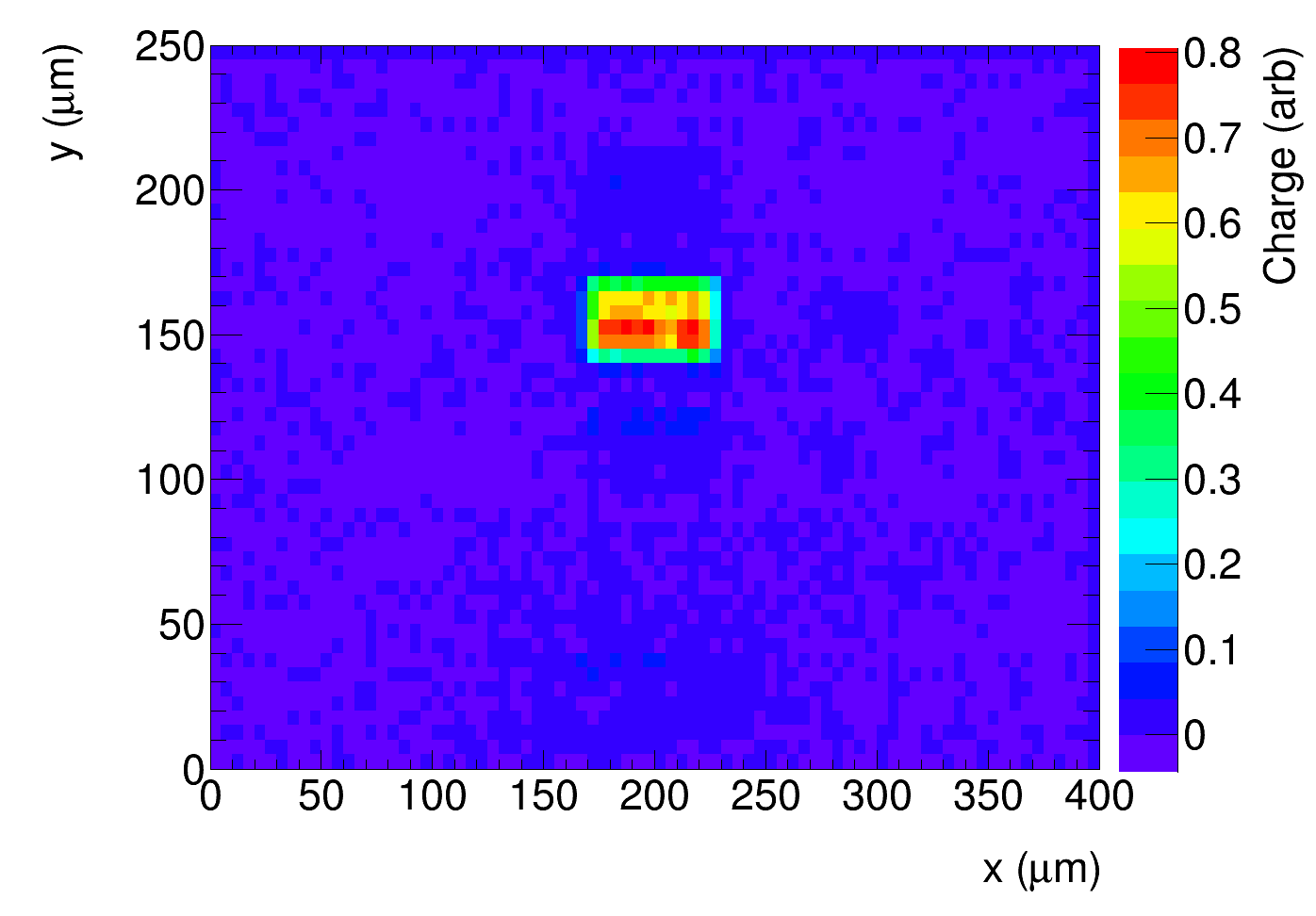 100 um
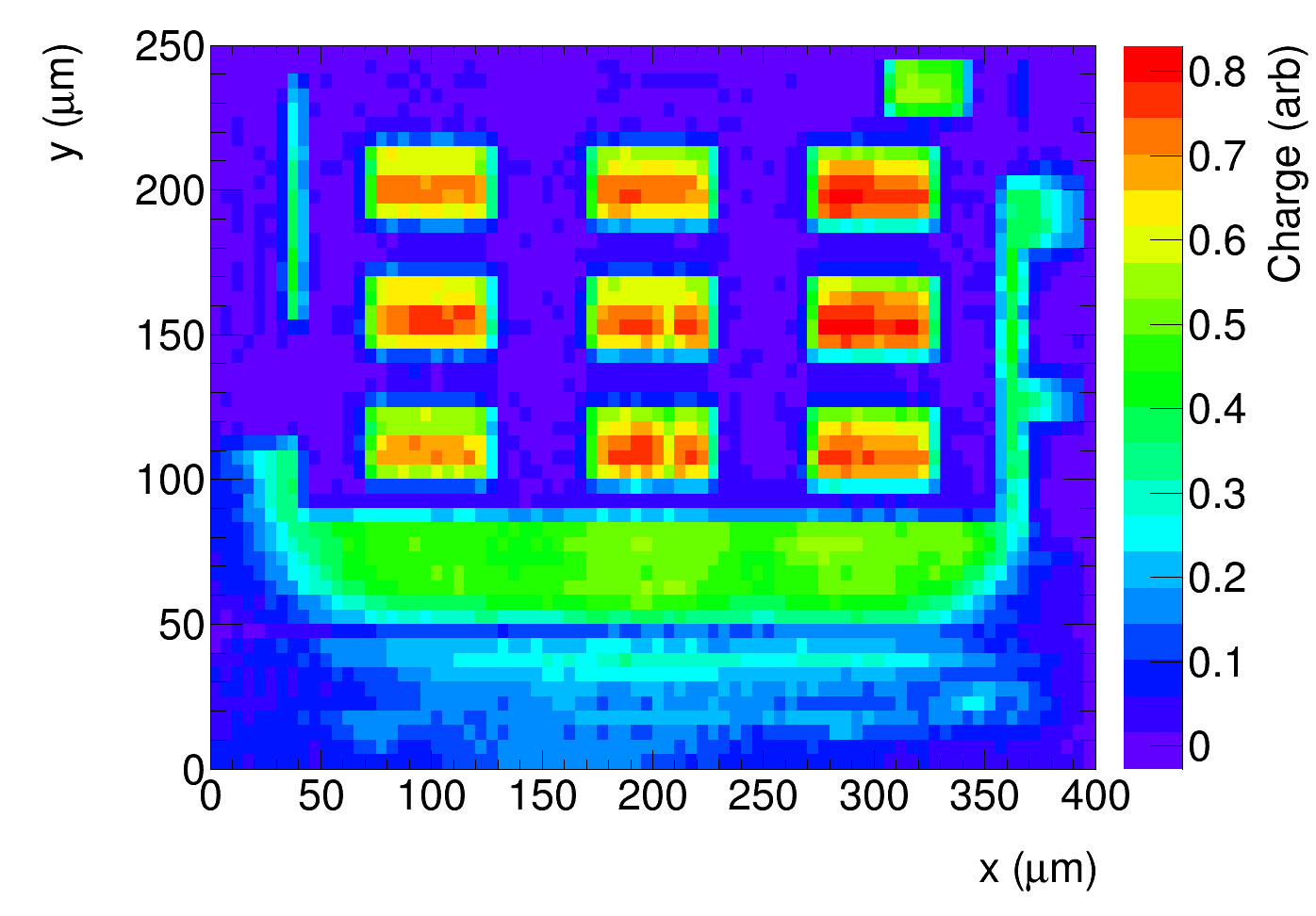 45 μm
Beam direction
no cross talk, no charge
     from the low edge
100 μm
5
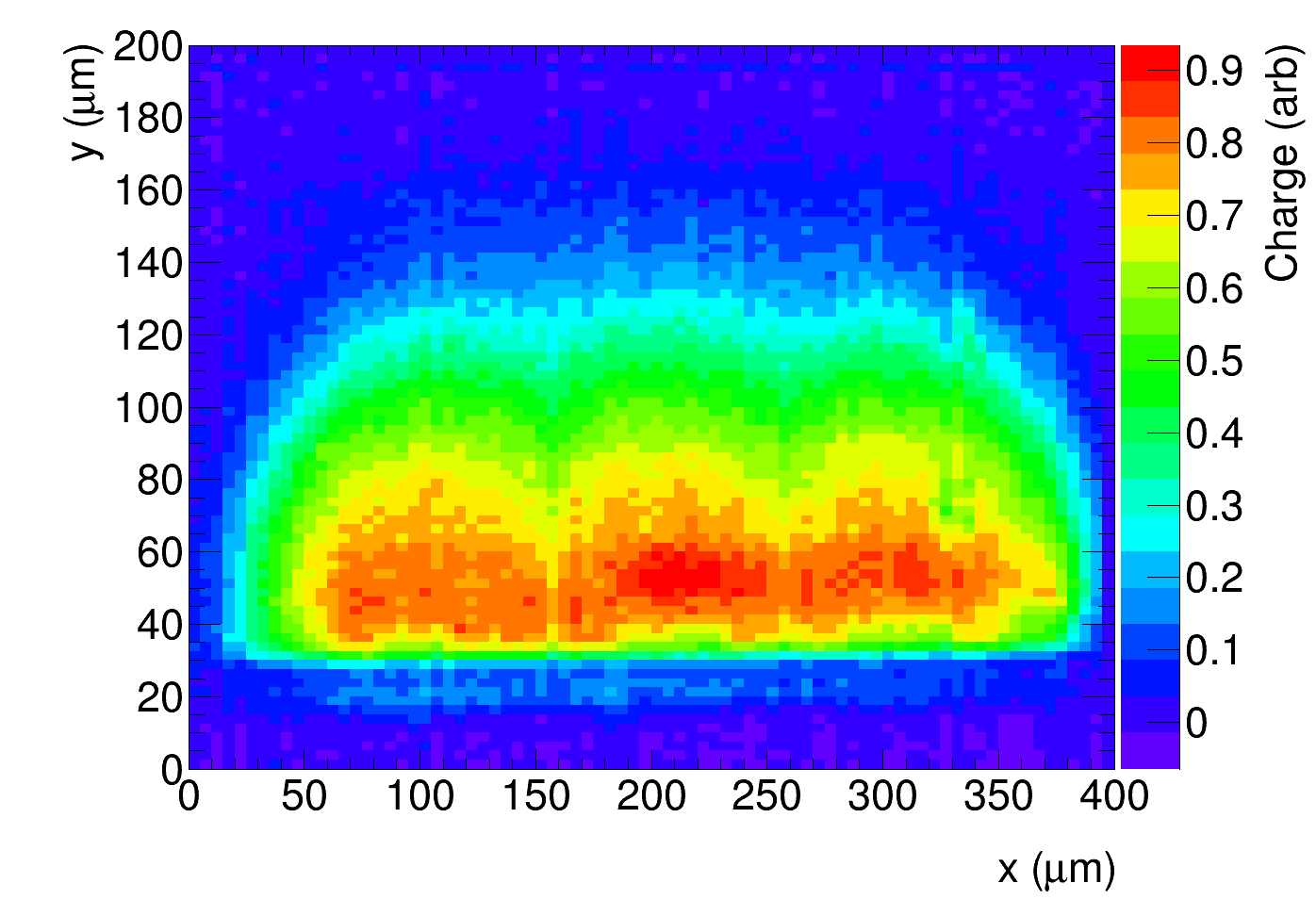 Depth (μm)
Edge  and Top TCT

 charge vs. beam location
Edge TCT:
from E-TCT it can be seen 
   there is only small drop of collected charge
   in the region between pixles

 gaps in Top TCT are because of metal
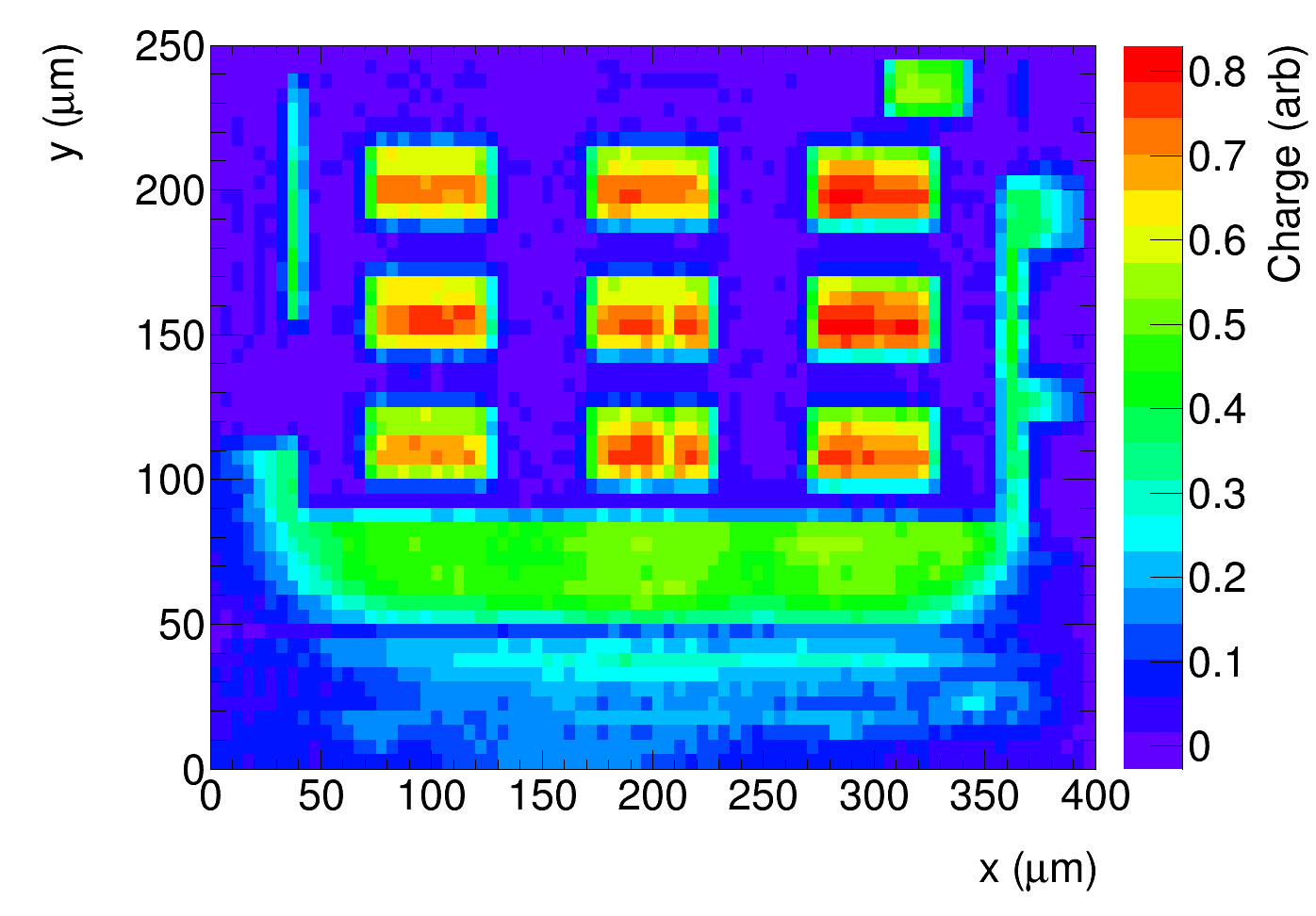 Top TCT
45 μm
E-TCT laser beam
100 μm
6
Summary
TCT measurement with narrow laser beam directed to the top of PPA9 structure 
  (irradiated with 2e15 neutrons, bias 120 V)

 can clearly see the 3x3 pixel structure

 large part of the structure covered by metal

 question to chip designers: is (smaller) charge seen on the lower edge  of the array 
  generated  inside of the PPA9 array or outside  (and if this could be a problem) ?
7